Name
Company
Address
Phone
email
bkraemer@
marvell
.com
Bruce Kraemer
Marvell
5488 Marvell Lane
+1
-
321
-
4
27
-
Santa Clara, CA
4098
95054
July 2015
WG11  25th Anniversary
Date: 14 – July -2015
Authors:
Abstract: Chair #3 comments and recollections for 802.11 25th Anniversary event – July 2015 - held in Waikoloa, Hawaii, US
Slide 1
Bruce Kraemer, Marvell
July 2015
Opening Comments
Slide 2
Bruce Kraemer, Marvell
July 2015
More time in IEEE HQ
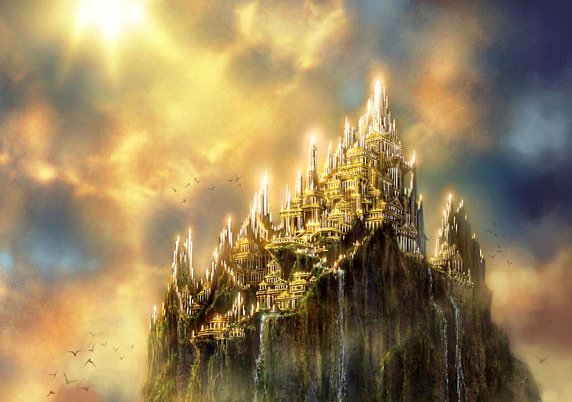 http://www.wallpedes.com/castles-wallpaper-hd/fantasy-wallpaper-castle-wallpapers-px.html
Slide 3
Bruce Kraemer, Marvell
July 2015
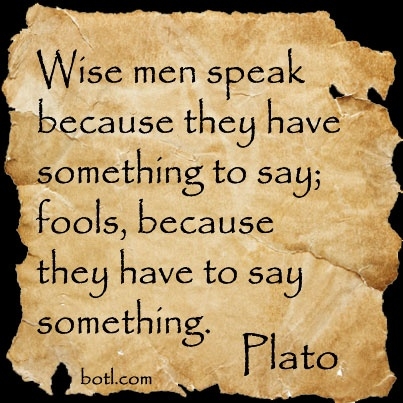 Source: http://whowasplato.com/?p=47
Slide 4
Bruce Kraemer, Marvell
July 2015
Recollections
Slide 5
Bruce Kraemer, Marvell
July 2015
First Encounter
The quest for 
802.11 Lite
Slide 6
Bruce Kraemer, Marvell
July 2015
MIMO
Slide 7
Bruce Kraemer, Marvell
July 2015
MIMO-Multiple antennas
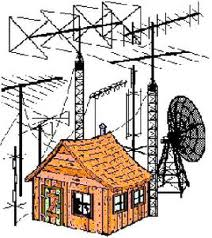 Source: http://www.nonstopsystems.com/radio/antennas_home.htm
Slide 8
Bruce Kraemer, Marvell
July 2015
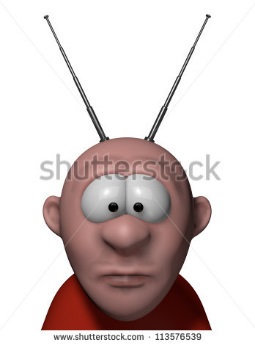 Source: http://www.shutterstock.com/pic-113576539/stock-photo-cartoon-man-with-antenna-on-his-head-d-illustration.html
Slide 9
Bruce Kraemer, Marvell
July 2015
Process Diligence
Slide 10
Bruce Kraemer, Marvell
July 2015
Great Technology finds a home in unexpected places
Slide 11
Bruce Kraemer, Marvell
July 2015
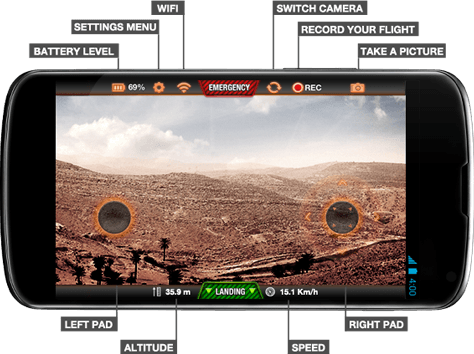 Source: http://ardrone2.parrot.com/
Slide 12
Bruce Kraemer, Marvell
July 2015
Ubiquity
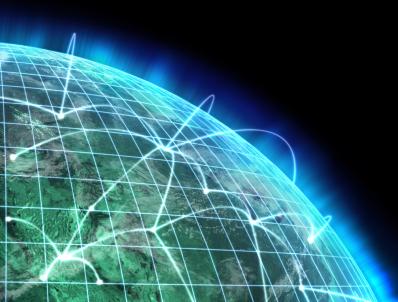 Source: http://www.yahki.com/LamontMark/stories/20130906/5-important-Yahki-updates
Slide 13
Bruce Kraemer, Marvell
July 2015
Ubiquity
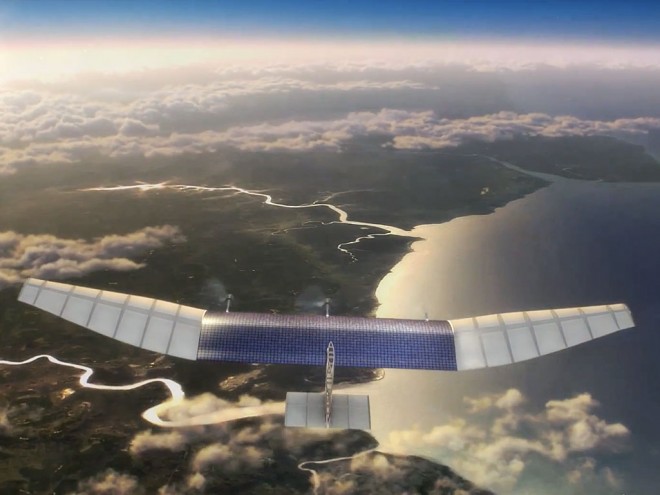 Source: http://www.wired.com/2014/03/facebook-drones/
Slide 14
Bruce Kraemer, Marvell
July 2015
Challenges Remain
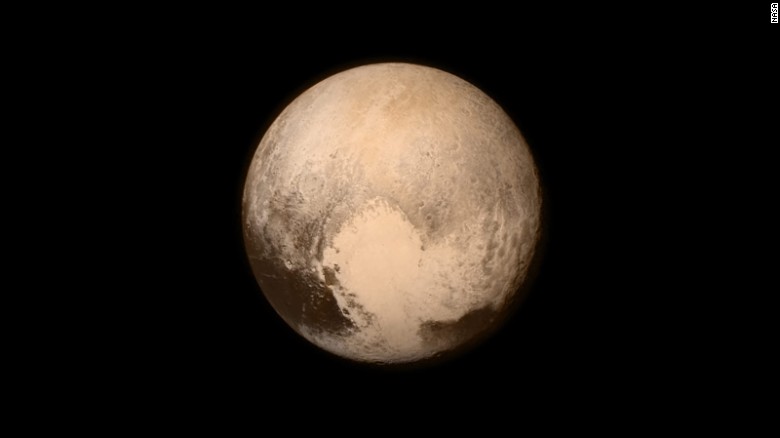 Source: https://www.nasa.gov/feature/how-big-is-pluto-new-horizons-settles-decades-long-debate
Slide 15
Bruce Kraemer, Marvell
July 2015
You made 
802.11 great
Slide 16
Bruce Kraemer, Marvell
July 2015
Conclusion
In my new role as President of SA I need to be a promoter of all IEEE standards. 

I try to use the experience  and insight gained here to help inform and transform the Institute.

I want to emphasize again how substantial your contributions have been to this industry and wish you well on your continued journey. Thanks for the opportunity to have served as your chair. 

But being only the third of four 802.11 chairs I need to leave the podium now, as I have before, to make way for the newer generation.
Slide 17
Bruce Kraemer, Marvell
July 2015
Thanks for the opportunity to work with and for  you
Slide 18
Bruce Kraemer, Marvell